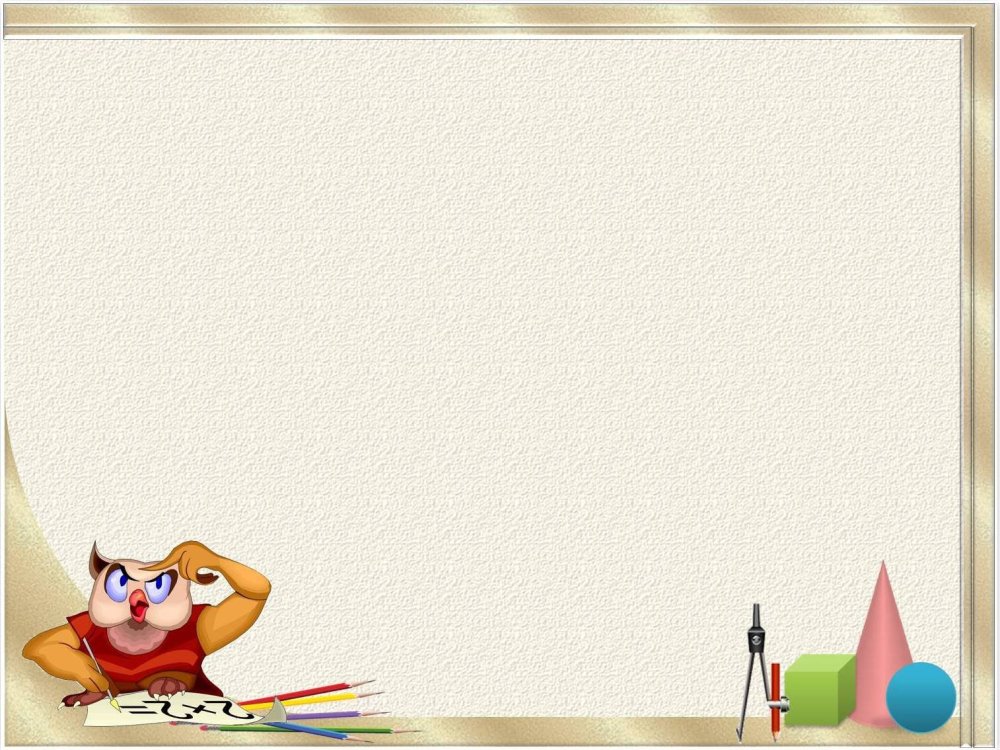 «Сложение положительных и отрицательных чисел с помощью координатной прямой»
Крамаренко Ирина Николаевна,
               учитель математики 
               МБОУ «СОШ №6» с.Еленовское
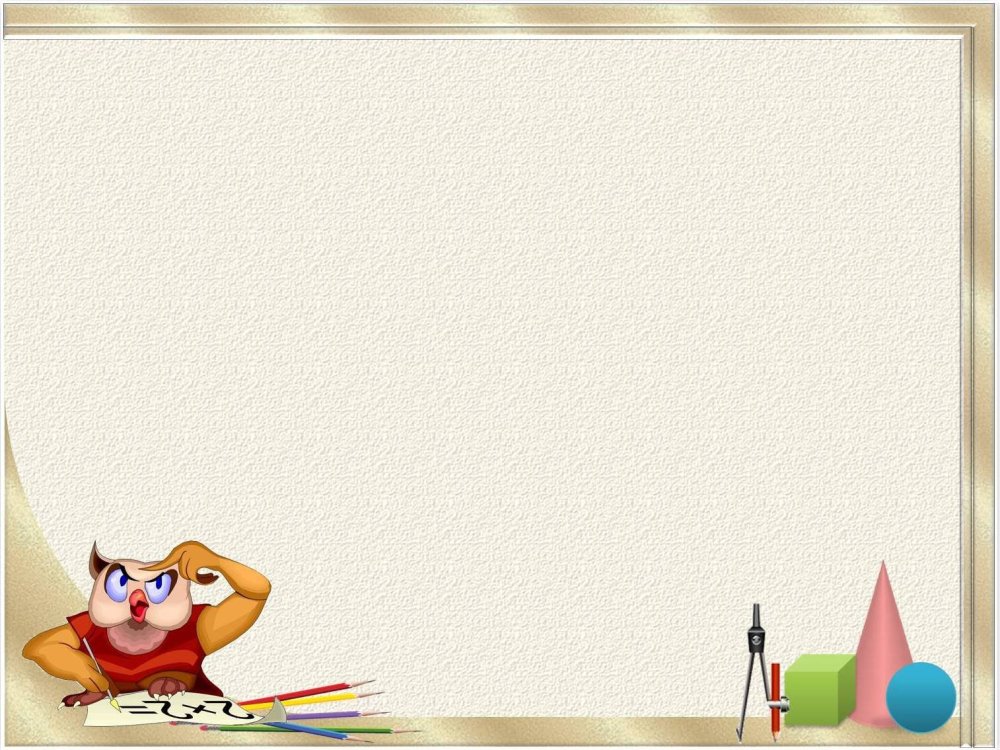 «Горячее-холодное»
1)  8 + 15 – 6
 
2) 5 – 2 + │3│

3) 10 + 15 + 2
 
4) 2,5 + 2,5
 
5) (6-1+9) :2
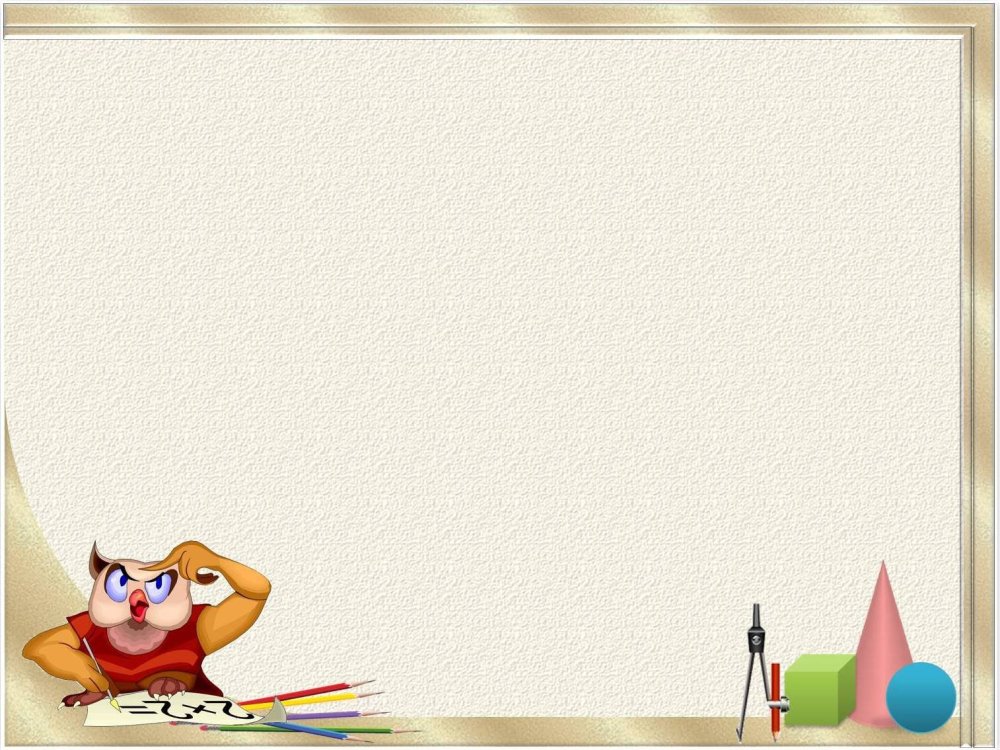 критерии:«5» - нет ошибок«4» - 1 ошибка«3» - 2 ошибки«2» - более 2-х ошибок
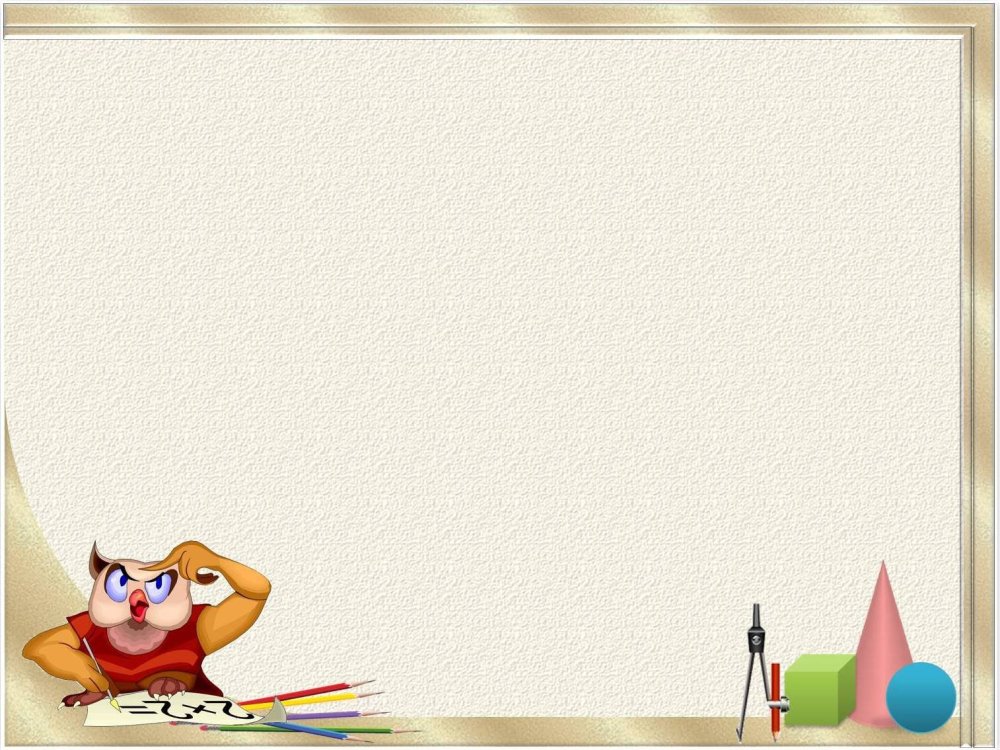 ?
«Выше-ниже»
1) число 2,5 стало холоднее на 1,5	
2) число -4 стало теплее на 6 
3) число 7,5 стало холоднее на 8,5
4) число 0 стало холоднее на 2 и потом теплее на 5
Критерии №1-№4:
«5» -нет ошибок
«4» - одна ошибка
«3» - две ошибки
«2» - более двух ошибок









































 
Критерии к задаче:
«5» - нет ошибок
«4» - одна ошибка
«3» - две ошибки
«2» - нет правильного ответа
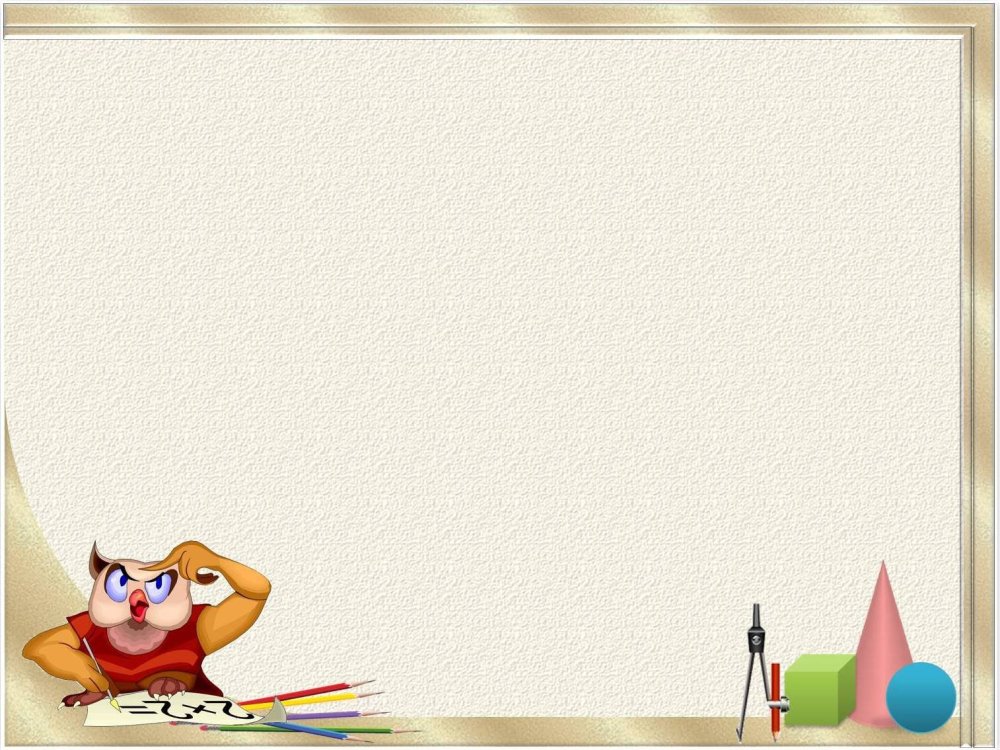